Úvodní jazykový seminářsyntax: závislostní strom
závislostní stromy
prostorový způsob zachycení vztahů ve větě
uzly a hrany				


			člen řídící
	P, k				D, r
členy závislý				člen závislý
					D, k
				člen závislý
závislostní stromy
prostorový způsob zachycení vztahů ve větě
uzly a hrany
						horní uzel je vždycky
						PŘÍSUDEK
			člen řídící
	P, k					D, r
členy závislý						člen závislý
						D, k
					člen závislý
závislostní stromy
Divočák okusoval mladou kukuřici.

					horní uzel je vždycky
					PŘÍSUDEK
		okusoval
	P, k				D, r
Divočák					kukuřici
					D, k
				mladou
projektivita konstrukceaby se to dalo číst zprava doleva
Divočák okusoval mladou kukuřici.
				

		okusoval
	P, k				D, r
Divočák					kukuřici
					D, k
				mladou
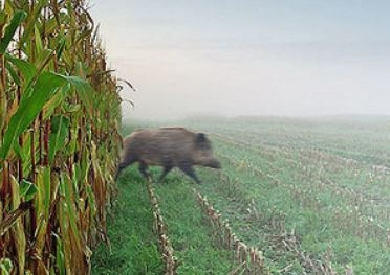 Pes postřelil brokovnicí amerického lovce.
postřelil
	přísudek
P, k			D, r				D, r
pes 			brokovnicí 			lovce
podmět 		PU prostředku 		předmět
						D, k
					amerického
					přívlastek
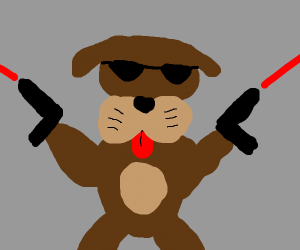 V Indii poslali do vězení za okusování stromků osm oslů.
poslali
			přísudek
P, k		D, a			D, a		D, a		D, r
(oni)		v Indii			do vězení	za okusování 	osm
podmět 	PU místa 		PU místa 	PU příčiny 		předmět
všeobecný										D, r
											oslů
											přívlastek
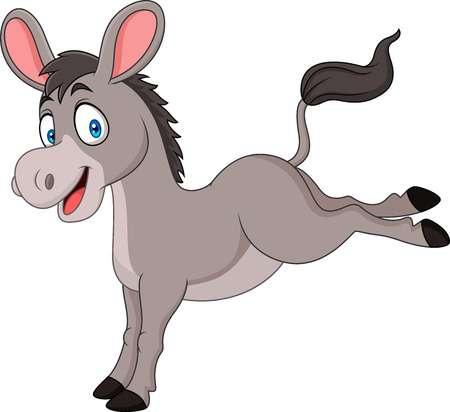 Letadlo katarských aerolinek muselo neplánovaně přistát kvůli žárlivé scéně na palubě.
muselo přistát
			přísudek
	P, k				D, a			D, a
letadlo				neplánovaně			kvůli scéně
podmět 			PU prův. okol. 			PU příčiny
		D, r					D, k			D, a
		aerolinek 			žárlivé 			na palubě
		přívlastek 			přívlastek 		přívlastek
		D, k
	katarských
	přívlastek
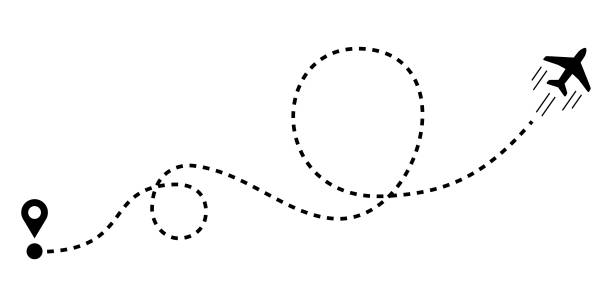 Jihoafričan si navzdory zákonu i zdravému rozumu šel zaplavat s velrybami.
šel
					D, a	přísudek
				i
P, k								D, a
Jihoafričan	navzdory zák. 	K, p	roz.		zaplavat si
podmět		PU přípustky			PU účelu
					D, k					D, a
				zdravému				s velrybami
				přívlastek				PU prův. okol.
				(teoreticky se s velrybami může vázat i na šel)
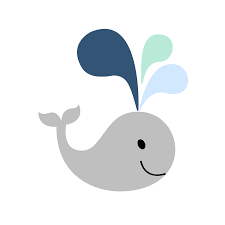 věty zakreslete pomocí závislostních stromů+ u uzlů určete větné členy+ ke hranám připište syntaktické vztahy
Z ořechů mi nejmíň chutnají lískové.
Jiří v opilosti mluvil maďarsky nebo polsky.
Uprostřed města postavili architektonicky nevyhovující budovu.
Ze zkouškového období je mi vždycky špatně.
Unavený z práce dětem k večeři namazal jen chleba.
K buzení mohou neslyšící používat vibrační budíky na telefonech.
Podle redakce patří mezi pět vzhledově nejlepších druhů cukroví i pracny slepené čokoládou do věžiček.
Z ořechů mi nejmíň chutnají lískové.
chutnají
						přísudek	
	D, a		D, r		D, a		P, k
z ořechů 	mi 		nejmíň		lískové
PU zřetele	PU		PU míry		podmět (elipsa ořechy)
		proživatele
		děje
Jiří v opilosti mluvil maďarsky nebo polsky.
mluvil
			přísudek		D, a 
P, k		D, a					nebo	
Jiří		v opilosti 		maďarsky 	K, p	polsky
podmět 	PU průvodních 		PU způsobu
		okolností
Uprostřed města postavili architektonicky nevyhovující budovu.
postavili
		přísudek
	P, k		D, a				D, r
(oni) 		uprostřed města 			budovu
podmět 		PU místa			předmět
všeobecný 				D, k
					nevyhovující
					přívlastek
				D, a
				architektonicky
				PU zřetele
Ze zkouškového období je mi vždycky špatně.
je špatně
				přísudek
	D, a		D, r				D, a
	z období	mi				vždycky
	PU příčiny	PU proživatele 		PU času
D, k			děje 
zkouškového
přívlastek
					Věta bezpodmětná!
Unavený z práce dětem k večeři jen namazal chleba.
namazal
						přísudek
P, k			D, a		D, a	D, a	D, r
(on)		unavený 	dětem 	k večeři 	chleba
podmět		doplněk 	PU 	PU účelu 	předmět
nevyjádřený			prospěchu
			D, a
	D, k		z práce
			PU příčiny		jen = částice vytýkací
K buzení mohou neslyšící používat vibrační budíky na telefonech.
mohou používat
		přísudek
D, a			P, k			D, r
k buzení 		neslyšící 		budíky
PU účelu 		podmět 		předmět
					D, k		D, a
				vibrační 		na telef.
				přívlastek 		přívlastek
Podle redakce patří mezi pět vzhledově nejlepších druhů cukroví i pracny slepené čokoládou do věžiček.
patří
D, a	přísudek 	D, a (r)			P, k
podle red. 	mezi pět				pracny
PU zřetele    PU místa/zahrnutí (předmět)	D, r		podmět	D, k
					druhů	D, r		slepené
				D, k	přívlastek	D, r	přívlastek	D, a	
			nejlepších 	cukroví 	čokoládou		do věžiček
		D, a	přívlastek 	přívlastek 	PU prostředku 	PU výsl. děje
		vzhledově				
		PU zřetele 				i - částice
Pamatujete ještě?
morfematicky: SLEPENÉ, VĚŽIČEK
slovotvorně: POLEVA, VZHLEDOVĚ
změňte pouze jedinou morfologickou kategorii
NEPŘINESL JSI 		vid			?
NEPŘINESL JSI 		způsob			?
PATŘÍ 			slovesný rod		?
S-LEP-Ø-EN-É		slov. pref. – kořen – kmen. suf. – NTS příč. tr. – pád. konc.
VĚŽ-IČ(-)EK-Ø		kořen – slovotv. příp. (– slovotv. příp.) – pádová konc.

POLEV(A)		transflexe
POL-É-V-A(T)		sufixace
PO-LÍ(T)		prefixace
LÍ(T)

VZHLEDOV-Ě				sufixace
VZHLED-OV(Ý)			sufixace
VZHLED				transflexe
VZ-HLÉD-NOU(T)			prefixace + transflexe
HLED-Ě(T)
NEPŘINESL JSI 	vid			NEPŘINÁŠEL JSI
NEPŘINESL JSI 	způsob		NEPŘINES, NEPŘINESL BYS, BYL 							BYS NEPŘINESL
PATŘÍ 			slovesný rod		×